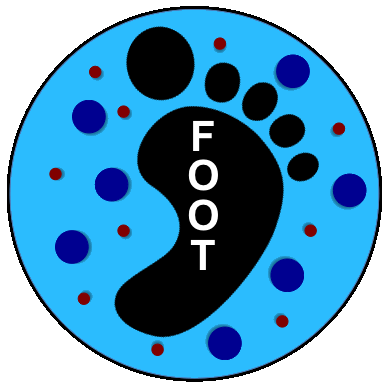 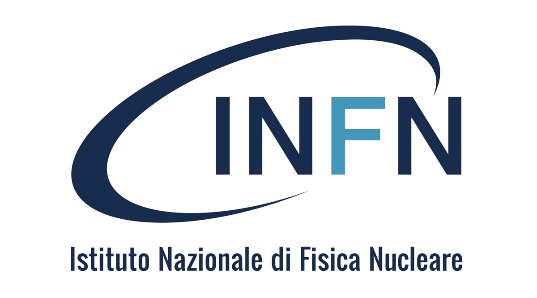 Update of MC Simulation for HIT2022 data taking
G.B. S.M., INFN-Milano

July 2022
Extension of Calorimeter
Thanks to E. Lopez Torres we have now the possibility of producing the geometry for the CALO configuration with 7 modules in alternative to the 5 module configuration (prepared by L. Scavarda) presented at the last Collab. Meeting.

The updated files have been uploaded in the newgeom branch of SHOE libs/src/TACAparGeo.cxx 
libs/src/TACAparGeo.hxx 
Reconstruction/level0/macro/BuildCaGeoFile.C)
it produces TACAdetector.geo to be placed in
geomaps/HIT2022_MC
2
5 Module Setup version
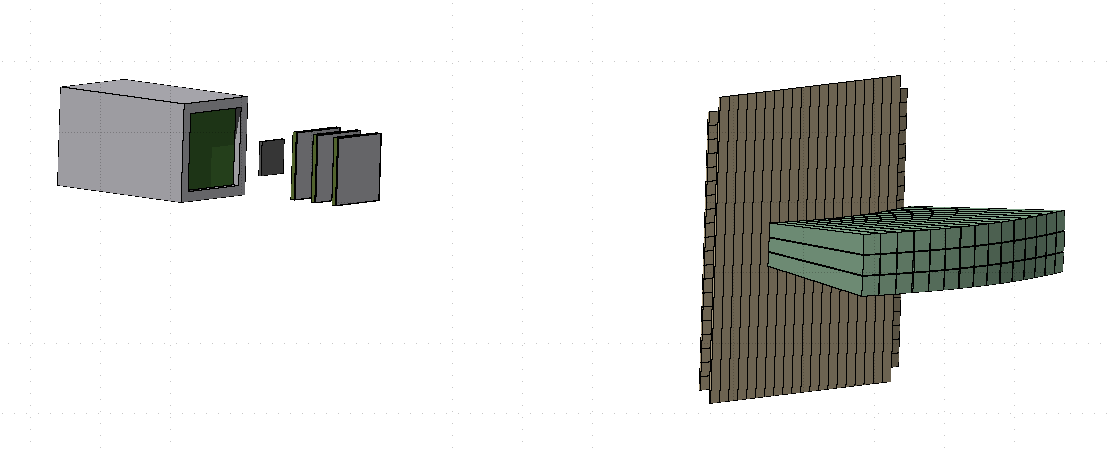 At this time positioning is still provisional
45 crystals
159 Regions
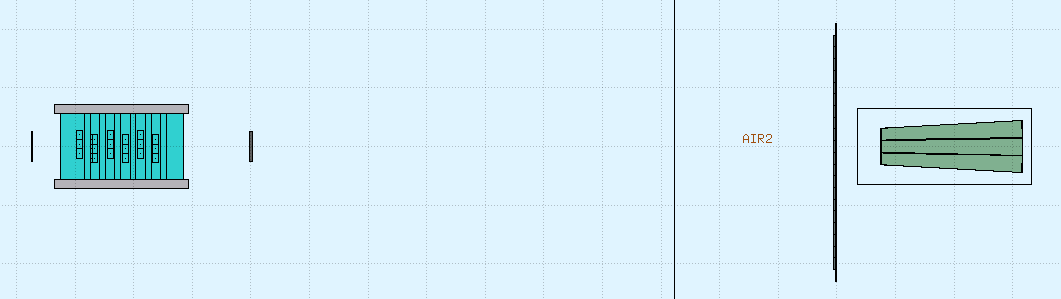 ~100 cm
~1.7o
Lateral View
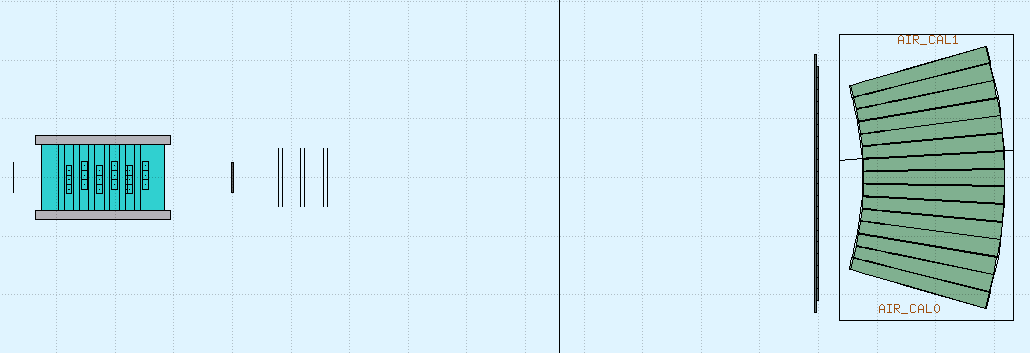 ~11o
~100 cm
~8.2o
12 cm
3
7 Module Setup version
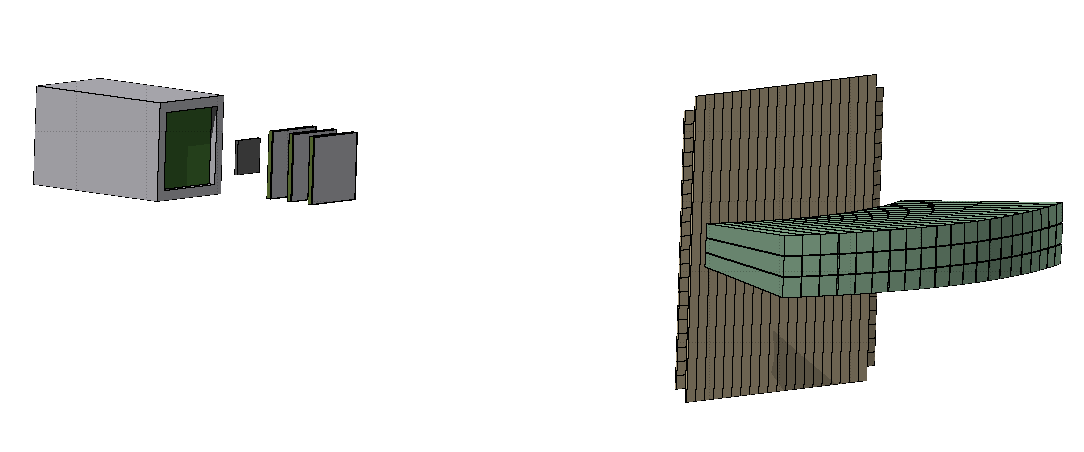 63 crystals
180 Regions
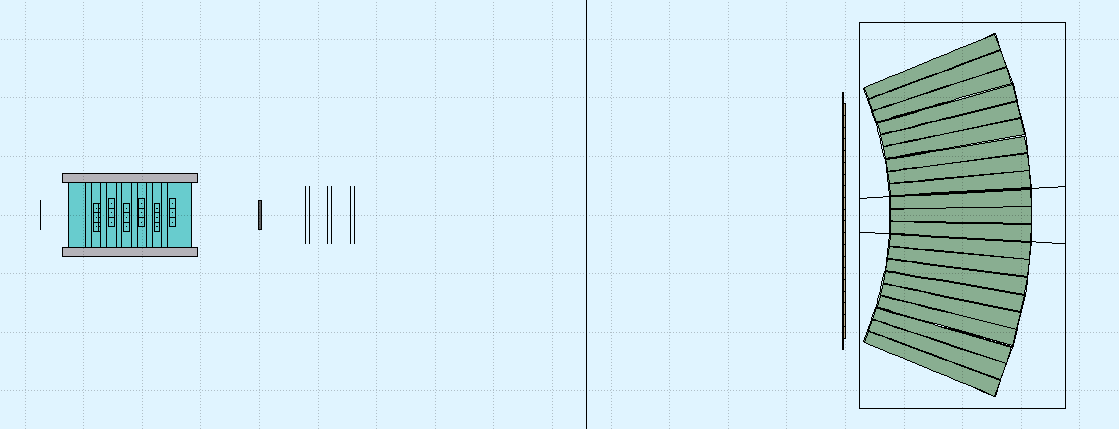 ~11o
With 7 modules in this view the CALO covers the whole angular acceptance of TW

Lateral view remains unchanged
12 cm
4
Preliminary Simulation now available for quick tests
With both configurations, 5 106 events (untriggered) 200 MeV/u on C target 5 mm 
in Tier3:
/gpfs_data/local/foot/Simulation/HIT2022_MC/5Mod/4He_C_200_5mod_shoereg.root
/gpfs_data/local/foot/Simulation/HIT2022_MC/7Mod/4He_C_200_7mod_shoereg.root
Notice: in both 5Mod and 7Mod directories you can find also the specific FOOT.reg and TACAdetector.geo files to be inserted in geomaps/HIT2022_MC
The idea is to update newgeom branch definitively when we shall have confirmation of the setup actually available
5
Acceptance of  the Calorimeter
Only tracks produced in target
XY impact point in CAL
XY impact point in TW
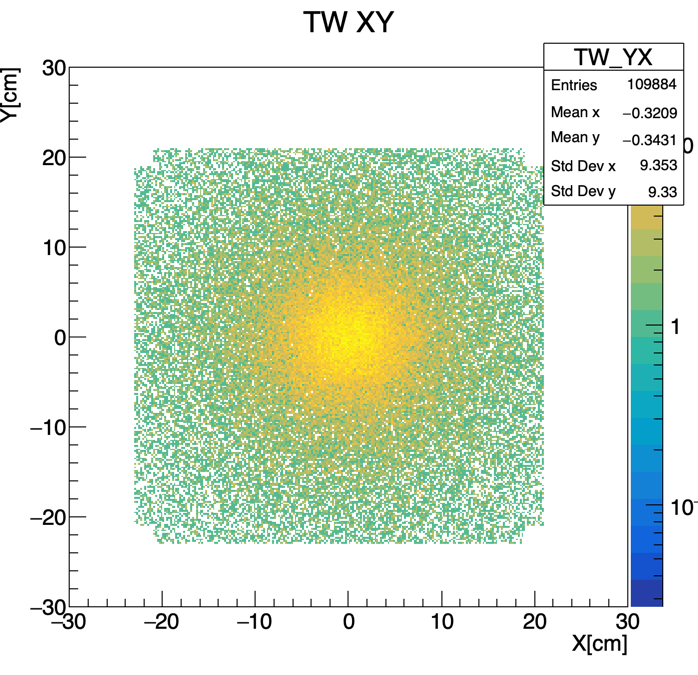 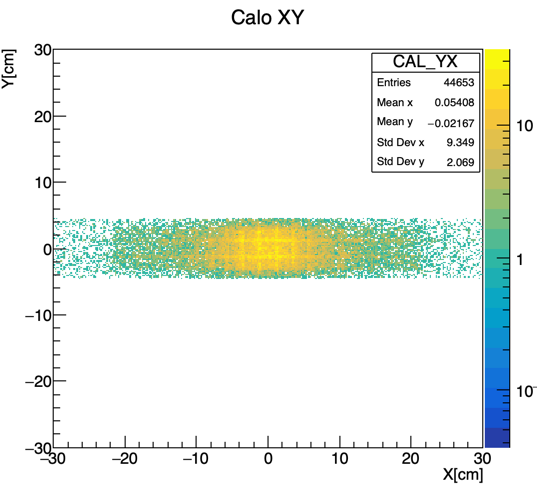 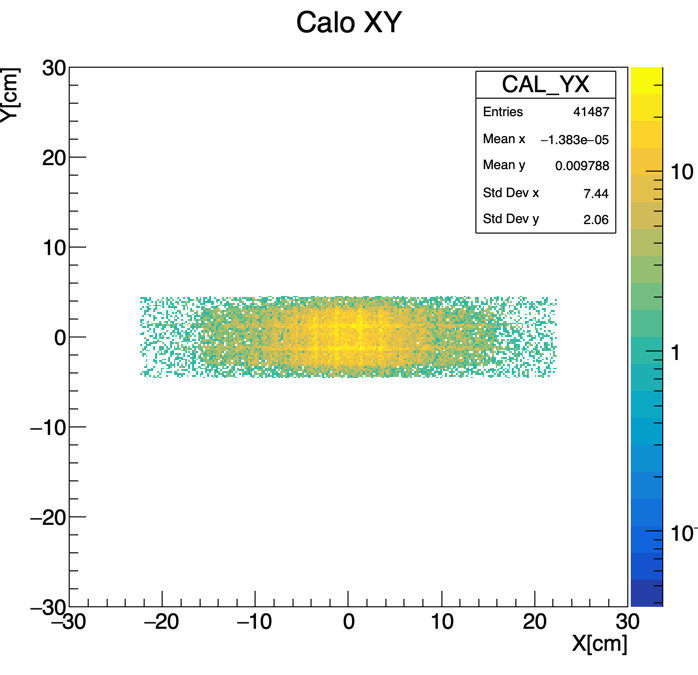 5 modules
7 modules
~8 % increase in the number of tracks hitting the calorimeter
6
Some statistics: (7 Modules, 5 106 primaries, 200 MeV/u, 5 mm C)
No. of interactions in Air:       25918
 No. of interactions in STC:      4023
 No. of interactions in BMN:     3770
 No. of interactions in TGT:   114125
 No. of interactions in MSD:   15934
 No. of interactions in TWL:    85309
 No. of interactions in CAL: 1715060 No. of primaries interacting before target is 22442

Selection cuts: E_cut = 0.10 Theta_cut = 11.00
Target Material = C; A_target = 1.201070e+01 rho_target = 1.830000e+00 thickness = 5.000000e-01
N_prim = 4.979231e+06 Ntg = 4.587792e-05

N(Z1) with cuts = 64997.00 sigma(Z1) with cuts = 284.63 +/- 1.12 mb
N(Z2) with cuts = 20994.00 sigma(Z2) with cuts = 91.93 +/- 0.63 mb

No. of events with Z=2 in TW: 9886
in which the no. of Z=2 events with 1 hit per bar is: 9825
in which the no. of Z=2 events with >1 hit per bar in only 1 layer is: 60
in which the no. of Z=2 events with >1 hit per bar in both layers is: 1
in practice no variation with respect to the 5 modules config: dominated by straight through primaries
7